Year 6 Information Meeting
September 11th 2019
Areas we’ll cover
What we expect
Secondary transfer
Home learning
SATs
Responsibilities- To whom? Parents/Teachers/School/Themselves
Expectations- Work & how they conduct themselves both in and out of the classroom 
Mobile phones- not during school time
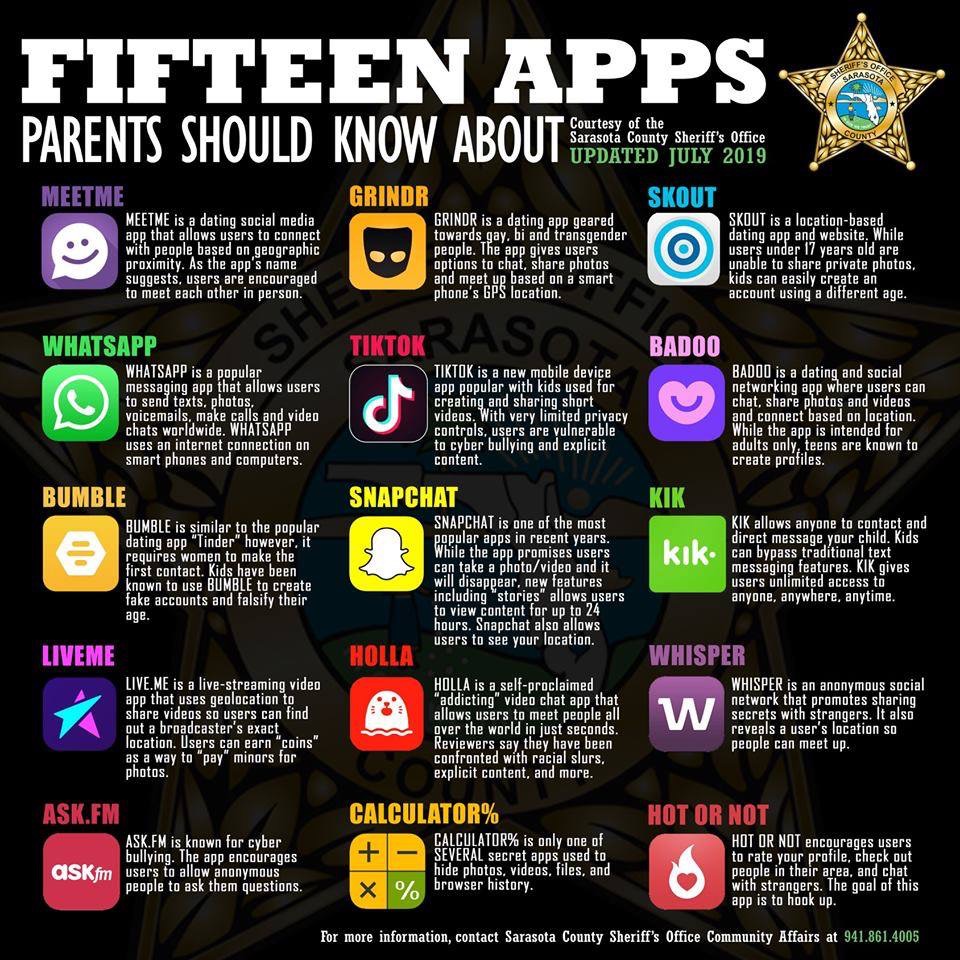 Communication/social media apps
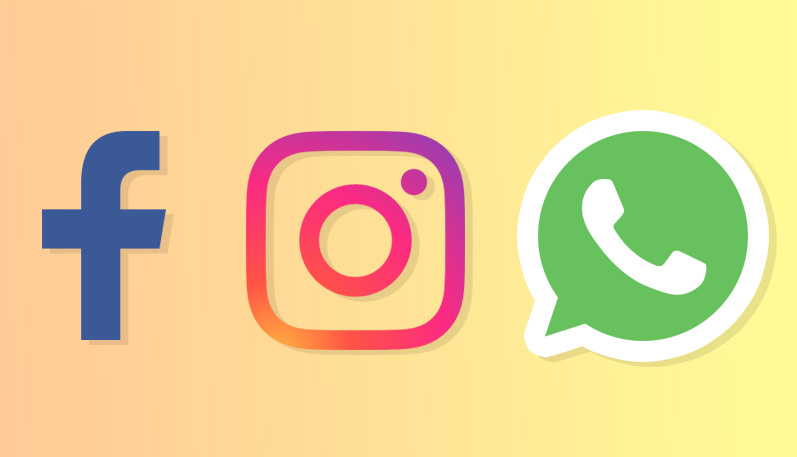 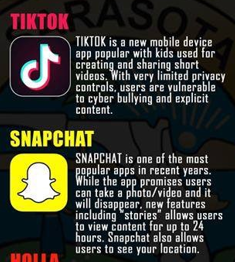 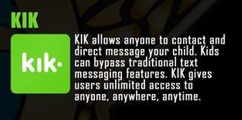 Not applicable to Primary children but be aware of these dating apps.
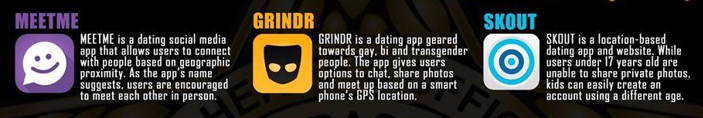 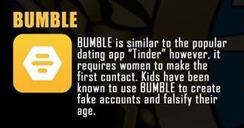 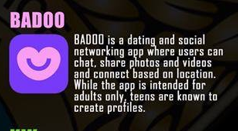 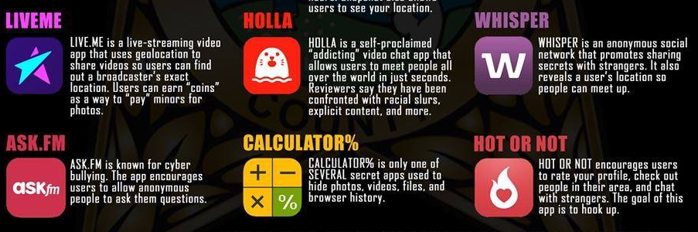 What can you do?
Set expectations – safe use, down time, usage limit
Have open conversations
Agree on consequences and rewards
http://mathsathome.lgfl.org.uk/
http://grammar.lgfl.org.uk/
Schools Admissions
Went ‘live’ on September 1st
You have until 31st October
First offer day: 2nd March 2020
You can apply for up to 6 schools
Decide order of preference
Easier to do it online – will need to create/remember login details
How to Start
Type in Brent Admissions
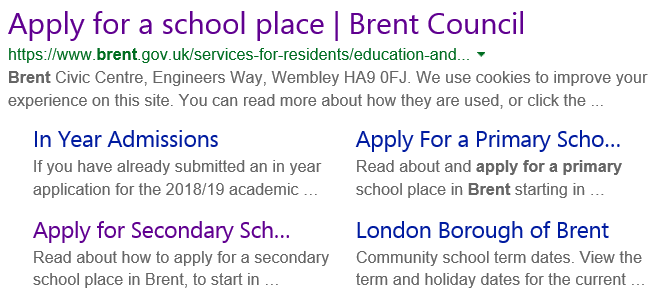 CLICK HERE
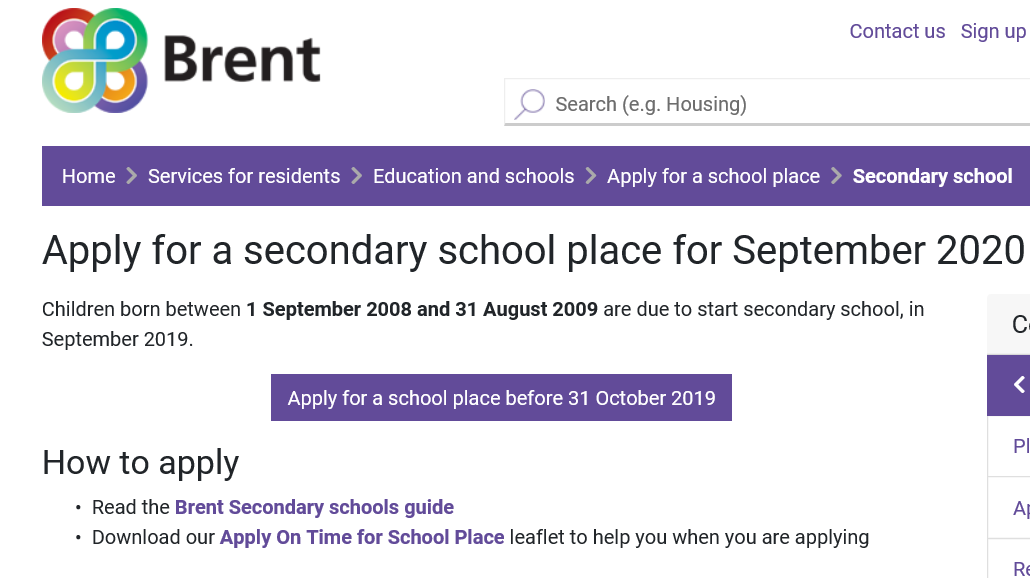 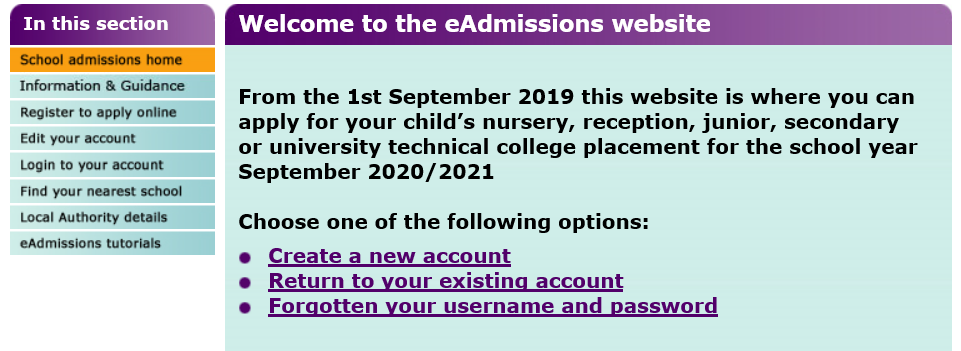 CLICK HERE
OR HERE
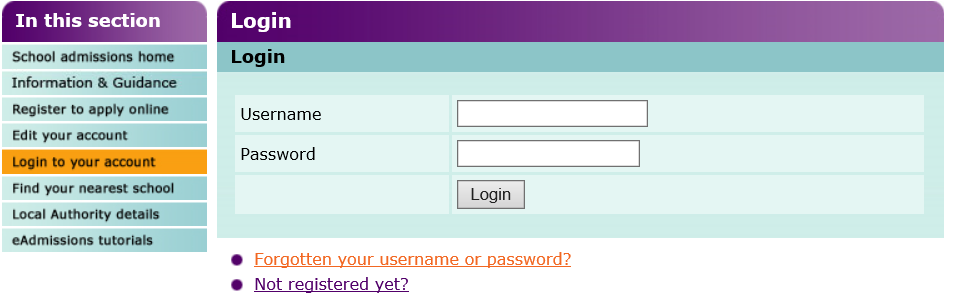 OR
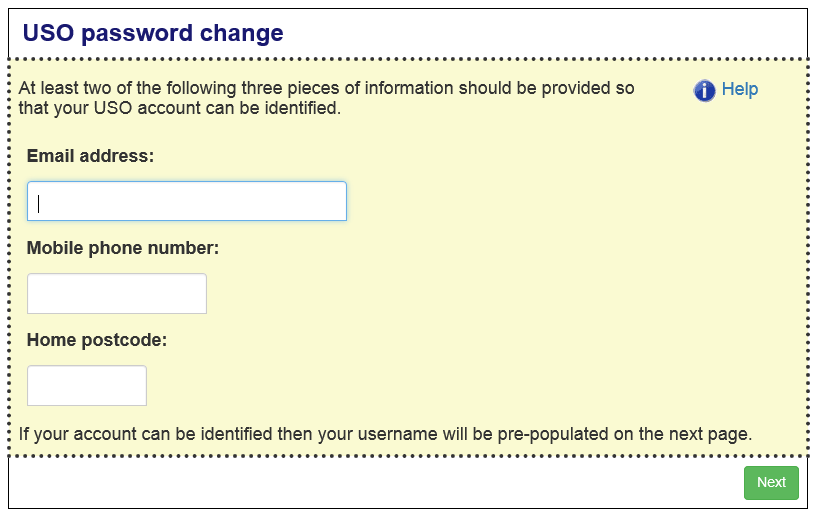 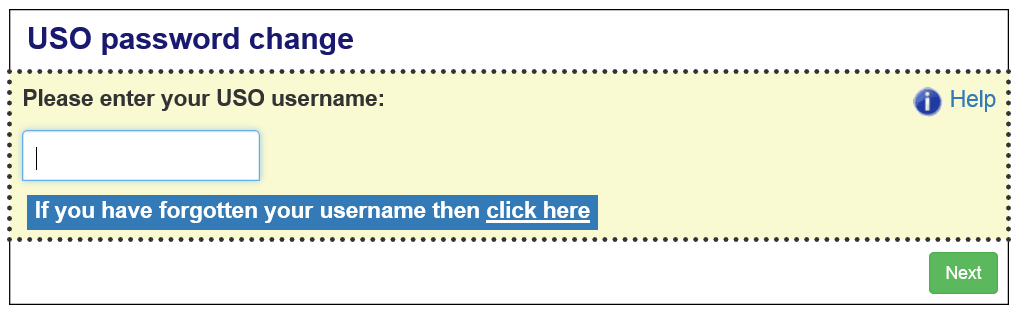 Key Information
Do not just put one down – or the same one 6 times!
You will only be offered one school
It will be the highest ranked school that you are eligible for
Look at the way the schools admit pupils
If there are no other siblings at a school, the next criteria tends to be feeder schools or distance from your house
You will go on the waiting list for any school above your offer that you did not get, for the next academic year only
If applying for a school outside Brent, still use the Brent form.
Schools Admissions Criteria
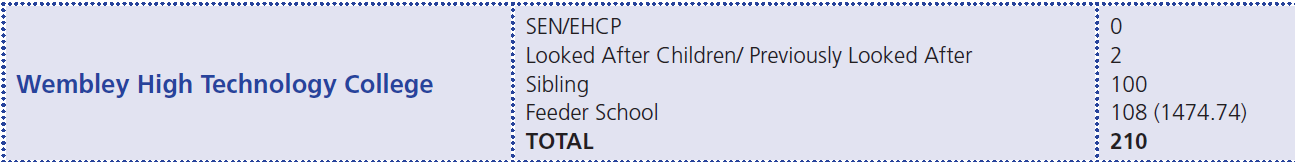 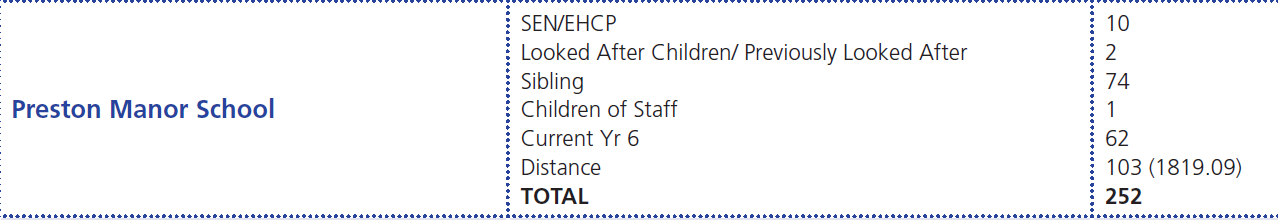 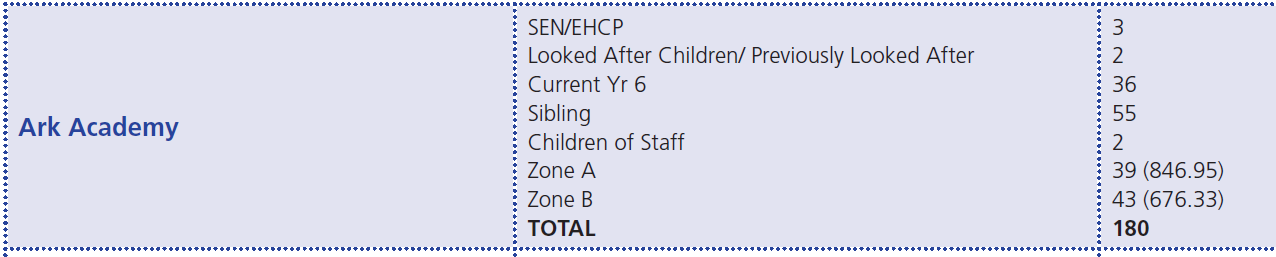 Key Dates
Apply by 31st October 2019
Offer date 2nd  March 2020
Deadline for acceptance – 
16th March 2020
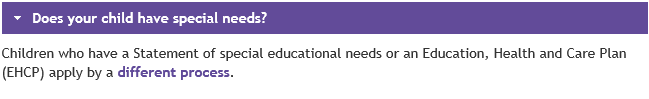 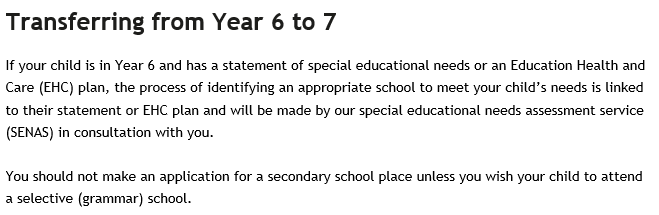 SATs
11th – 14th May 2020
Monday Spelling, Punctuation and Grammar

Tuesday Reading

Wednesday Maths Arithmetic and Reasoning

Thursday Reasoning
Scaled Scores 2019
SPAG
MATHS
READING
PLEASE DO NOT USE PAST PAPERS
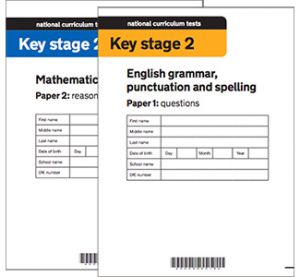 Wording of questions - Reading
Inferential – What impression do you get…? Why did Oliver find it difficult to …? How do you know that…? What evidence is there of…? Explain what this description suggests about…? Why were the dodos curious and afraid?
Reading Questions
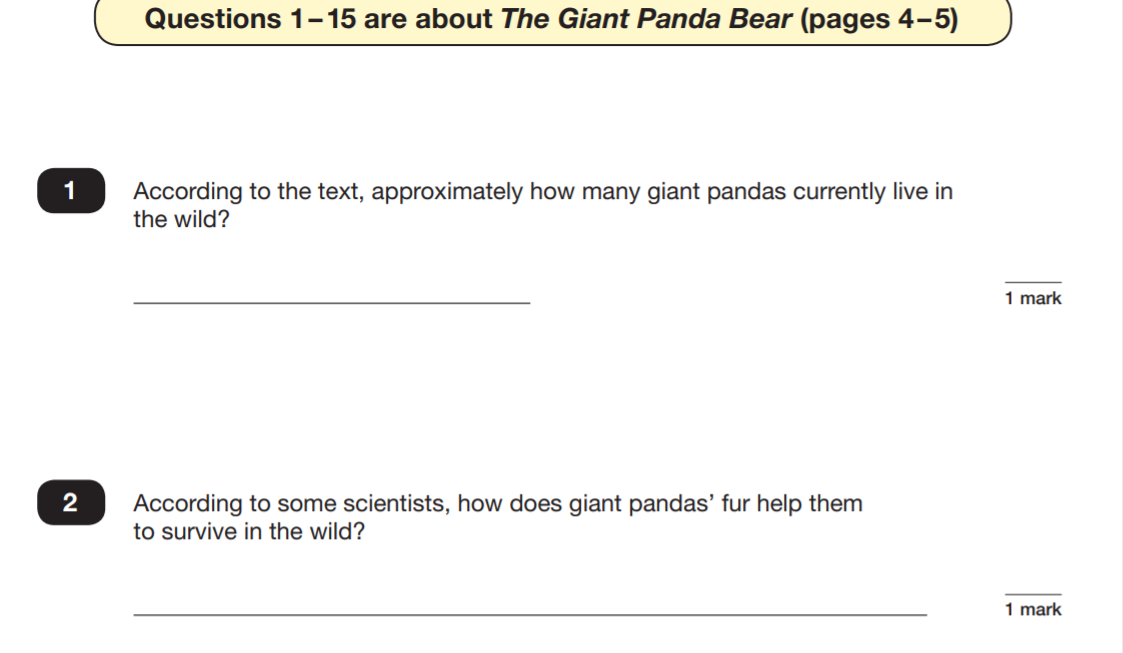 Reading Questions
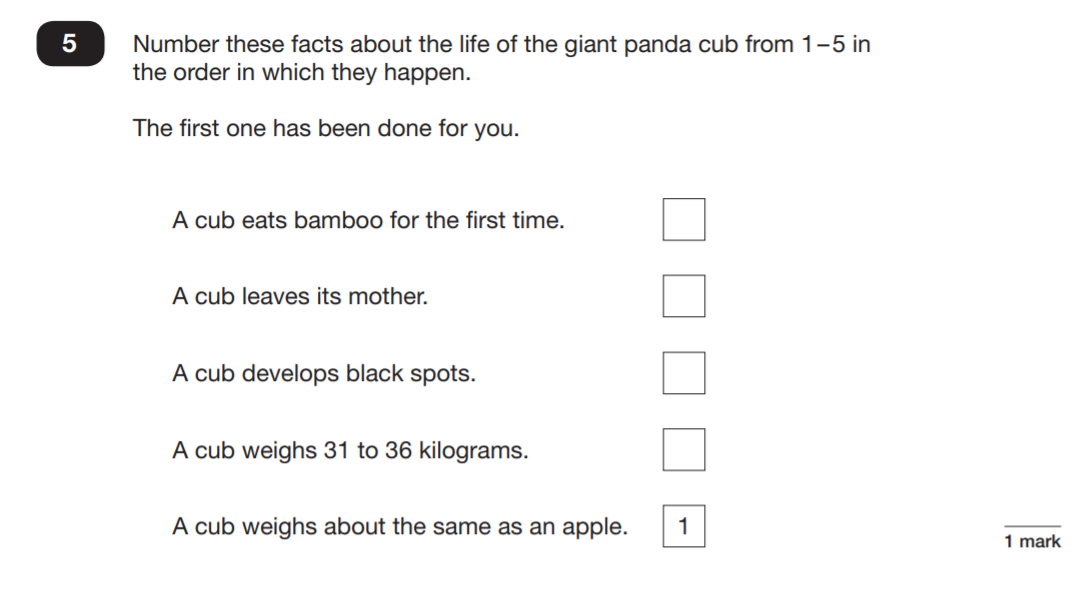 Reading Questions
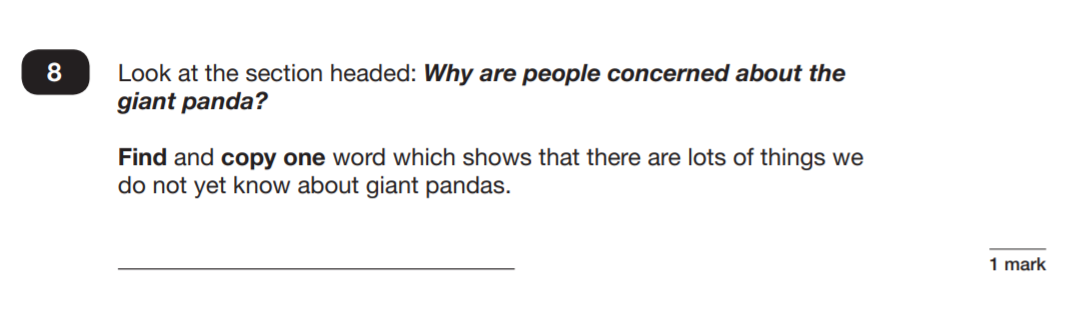 Reading Questions
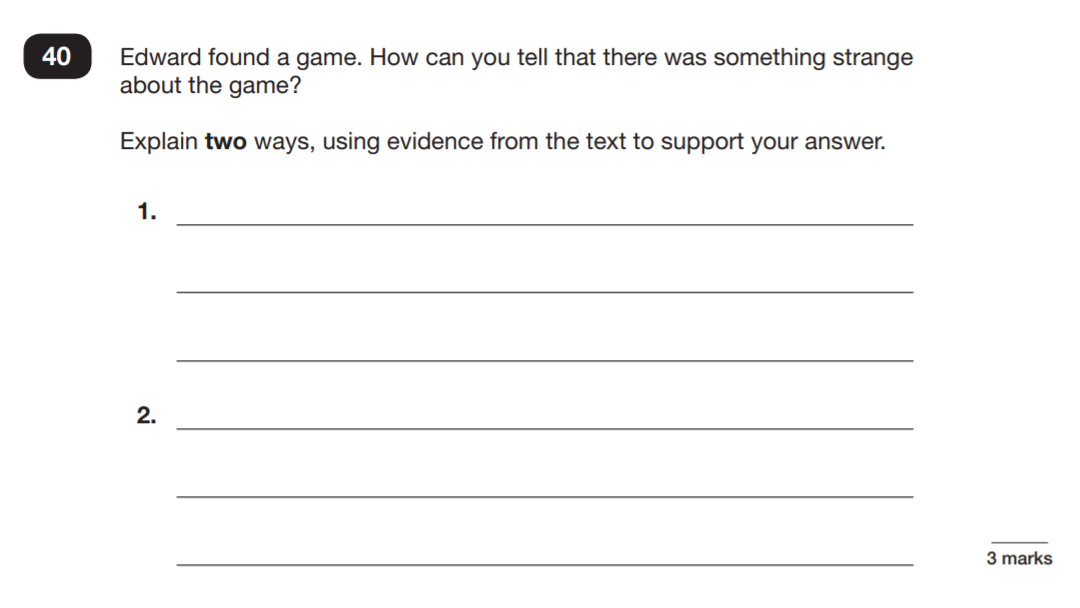 Tips for Reading
Ensure there is regular reading at home.
Follow up your child’s reading with questions to assess their understanding.
Read a range of texts including poetry.
Set goals and rewards for reading.
Make it a family activity – show children your love for reading.
Make reading memorable and fun – e.g. Drama activities, art and watching related videos or films.
Keep a note book with revision hints and tips
Please do not use past papers at home
SPAG
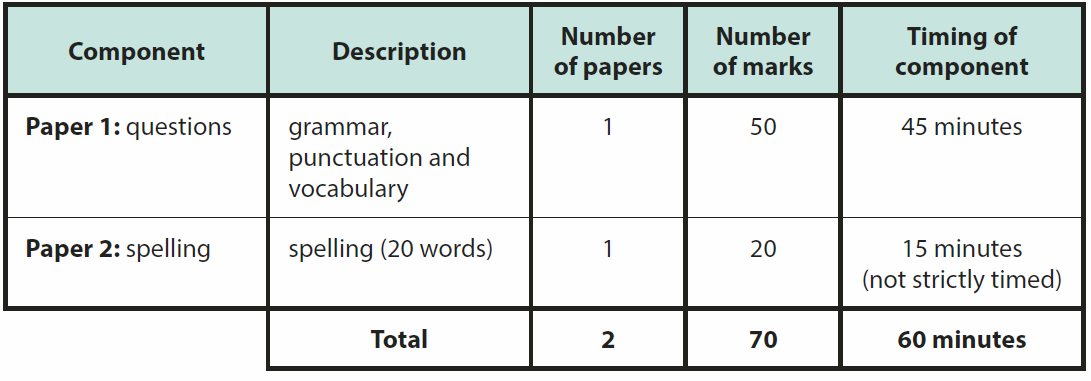 SPAG Questions
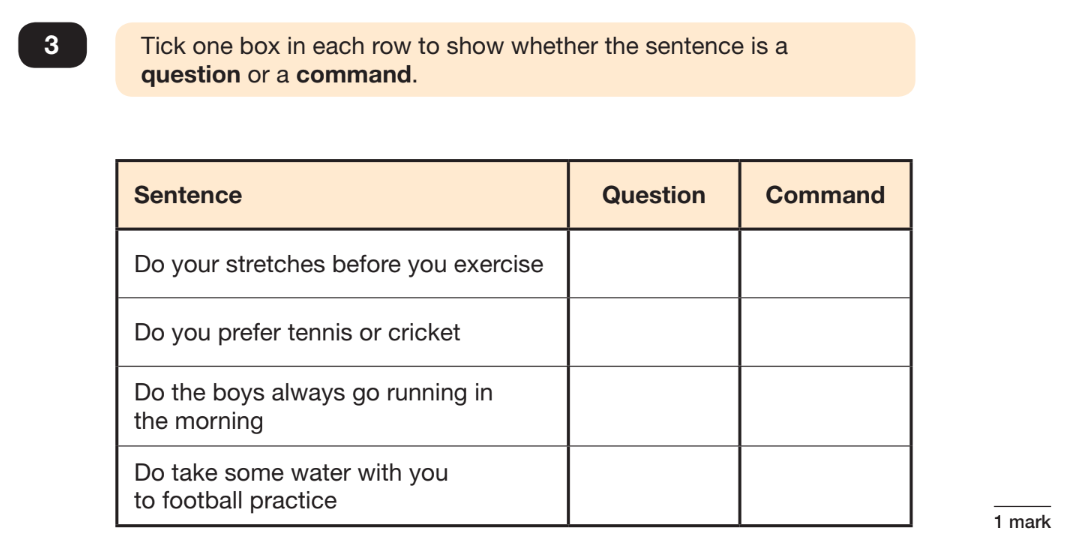 SPAG Questions
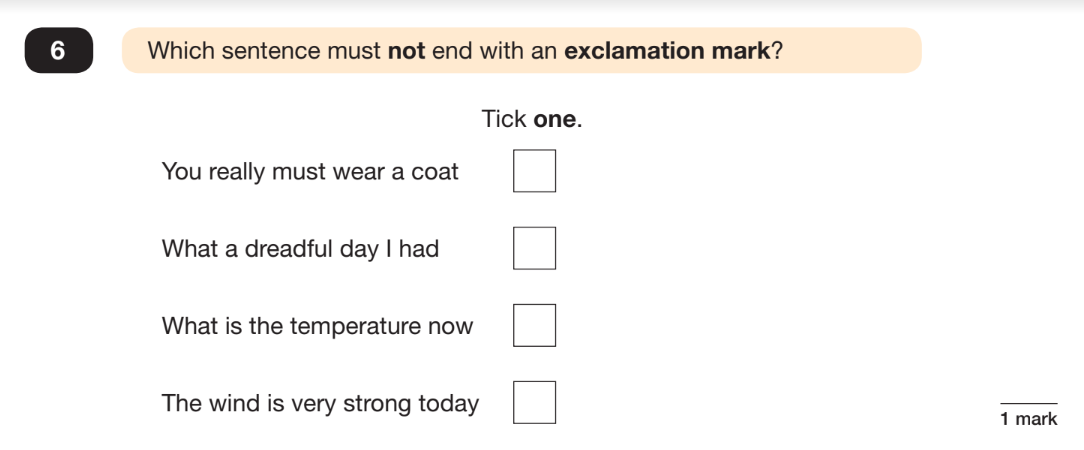 SPAG Questions
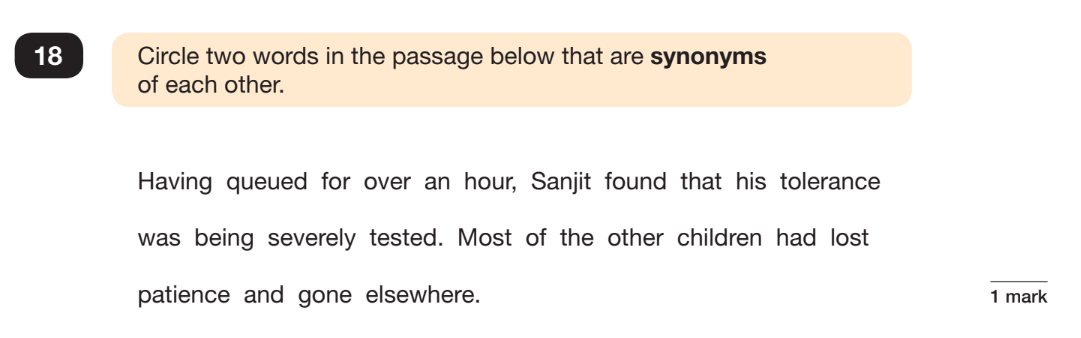 Tips for SPAG
Ensure children complete the homework provided.
Where possible, ensure your child is using the correct English when speaking.
Practise writing spellings daily.
Practise putting spellings into a sentence to secure punctuation and grammar.
Check that your child is using a dictionary to look up the meaning of new words.
Make sure children understand the terminology.
Please do not use past papers at home
Maths Test
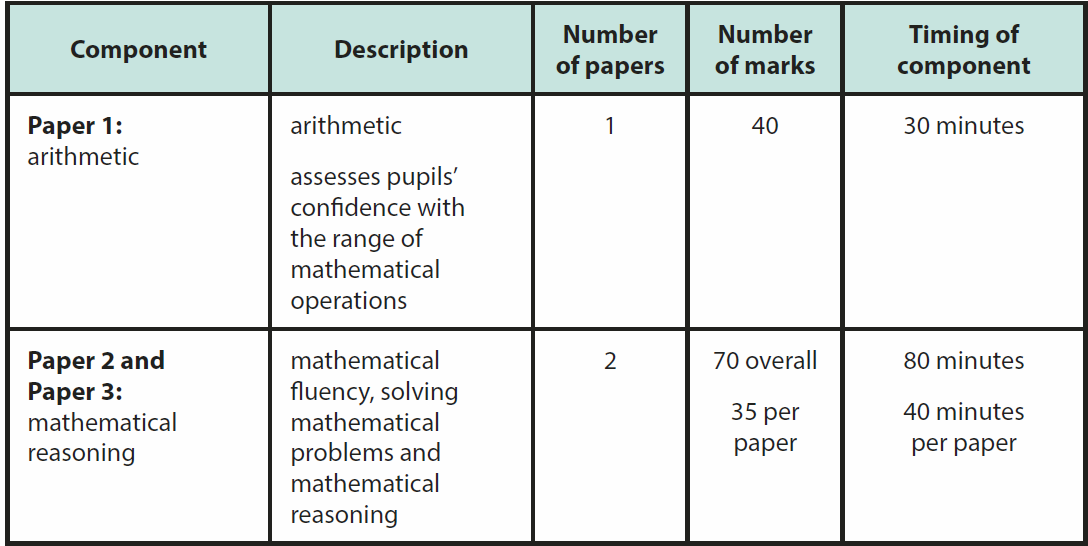 Maths - Arithmetic
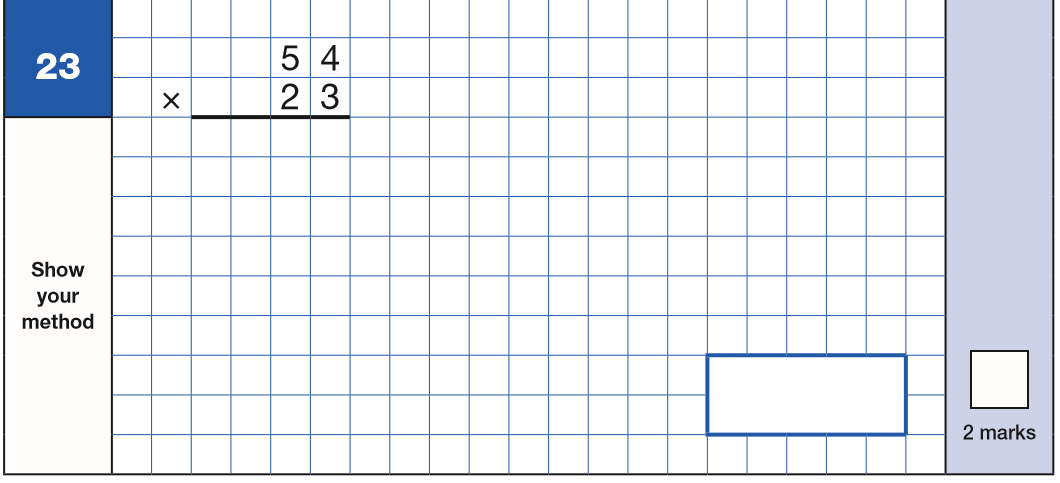 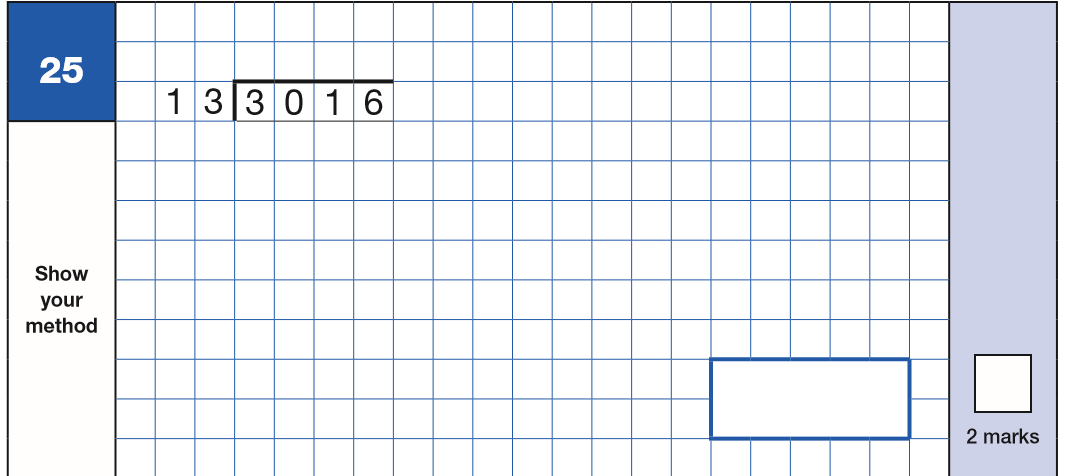 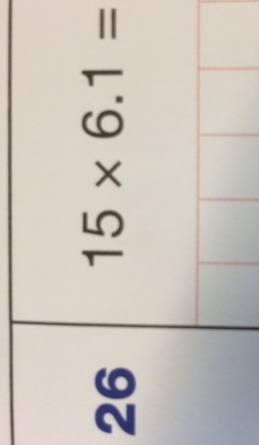 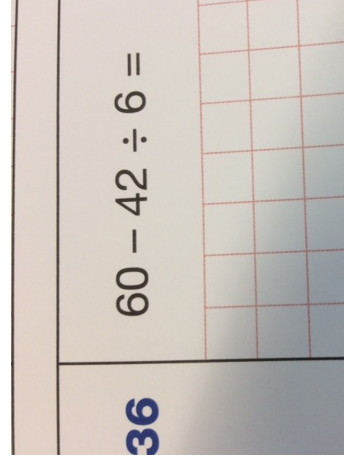 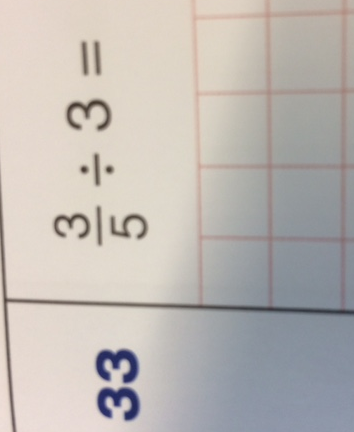 Maths -Reasoning
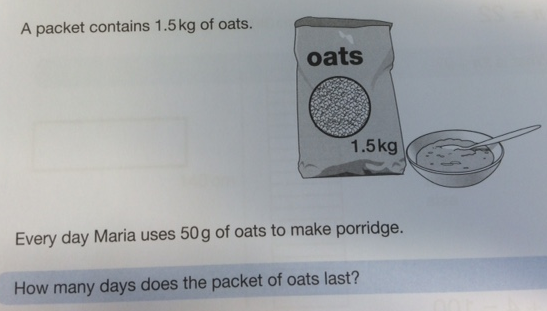 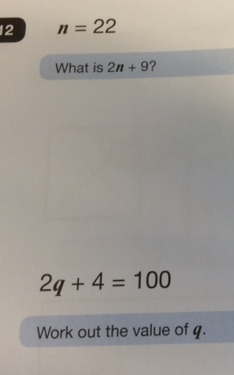 Maths Reasoning
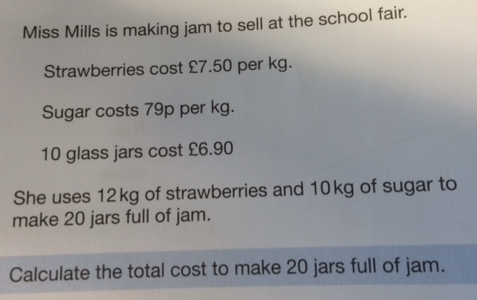 Tips for Maths
Know your multiplication and division facts
Practise halving and doubling two and three digit numbers 
Halve 90
Double 90
Write your numerals clearly
Write your answers in the box
If you don’t know how to do something ask; don’t leave it too late.
Keep a note book with revision hints and tips
Please do not use past papers at home
Home Learning
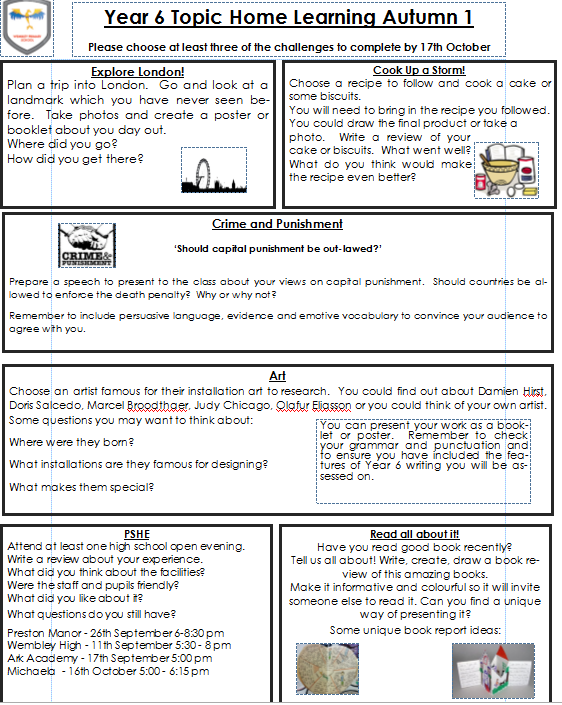 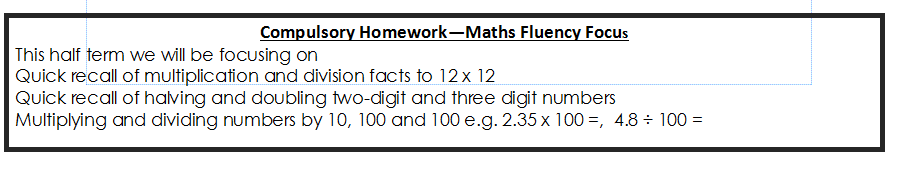 Resources- We will provide these in the next couple of weeks
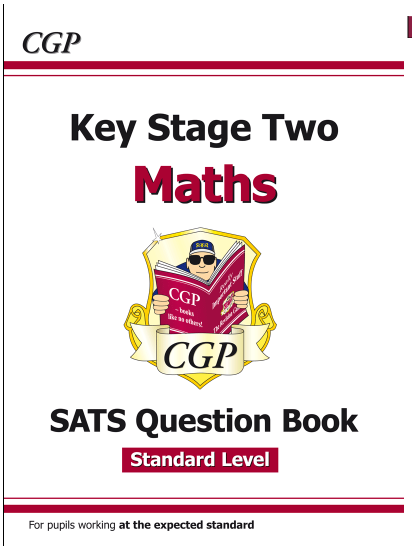 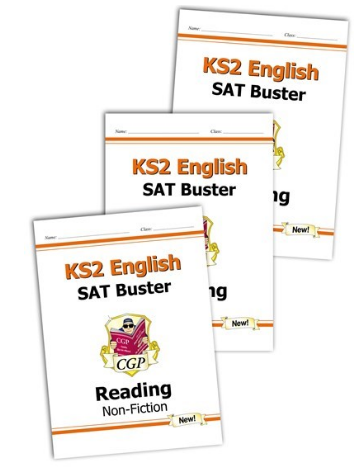 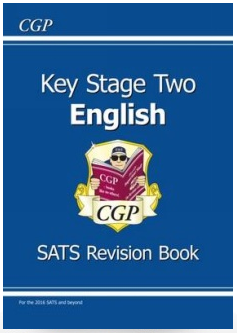 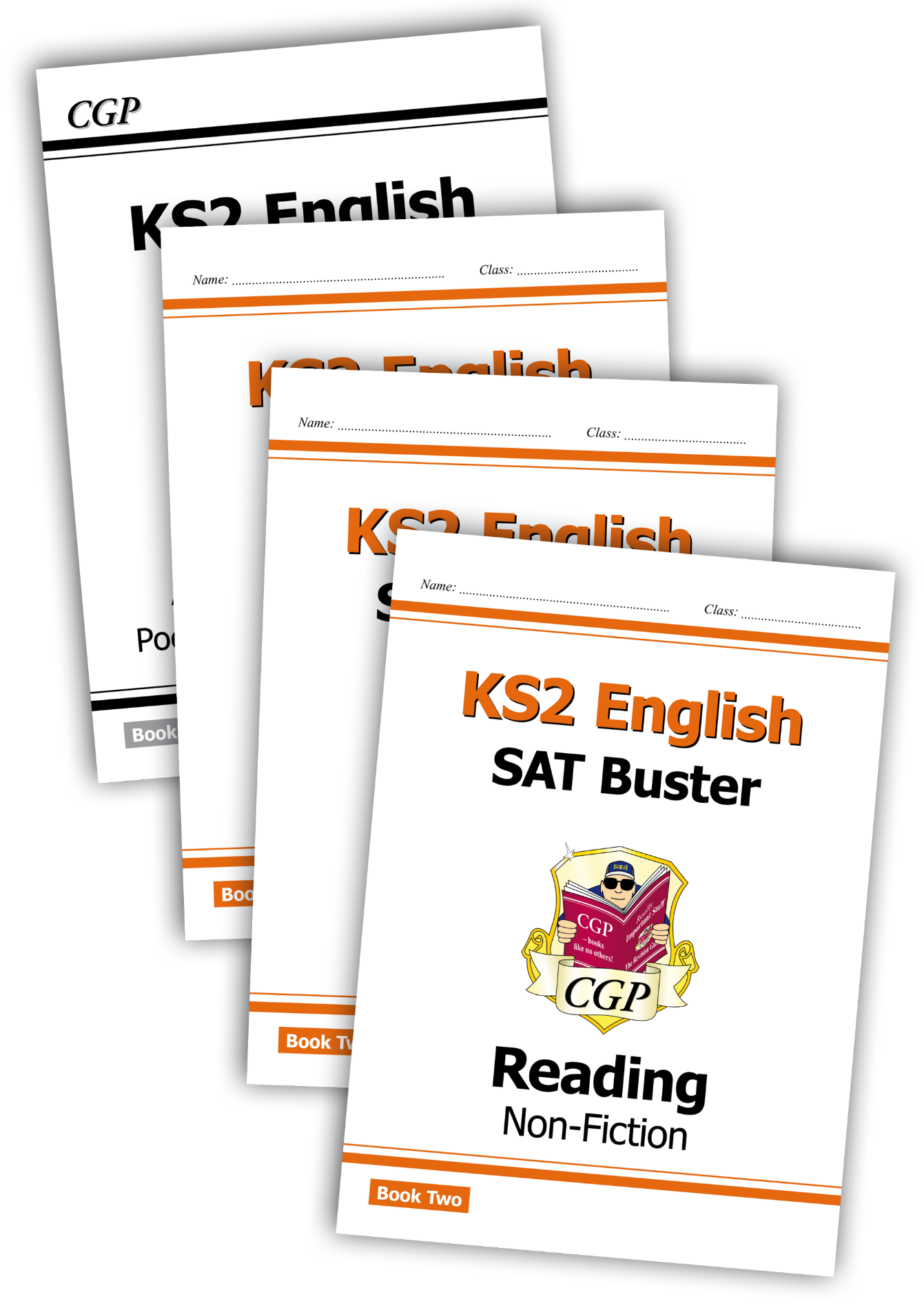 Spellings
Monday the children will have a ‘cold’ test and will take home a list of spellings
Friday the children will be retested on the spellings they have been learning throughout the week.
Spellings are linked to our Spelling Scheme.
In addition they will also need to learn to read and spell the Year 5 / 6 Statutory Spellings.
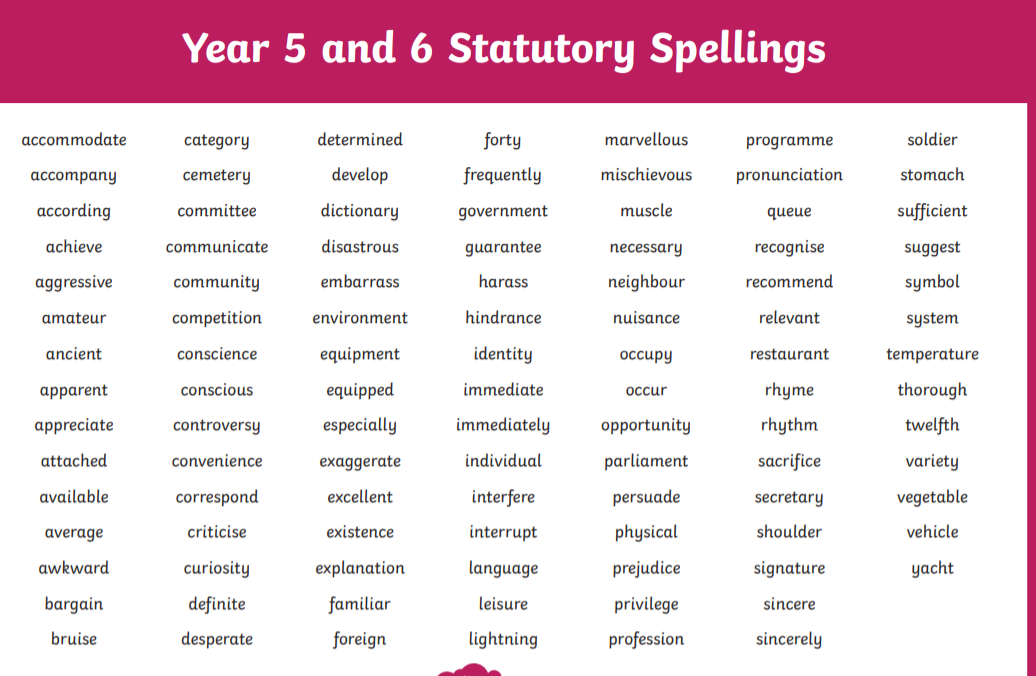